The Effectiveness of Digital OOH Advertising
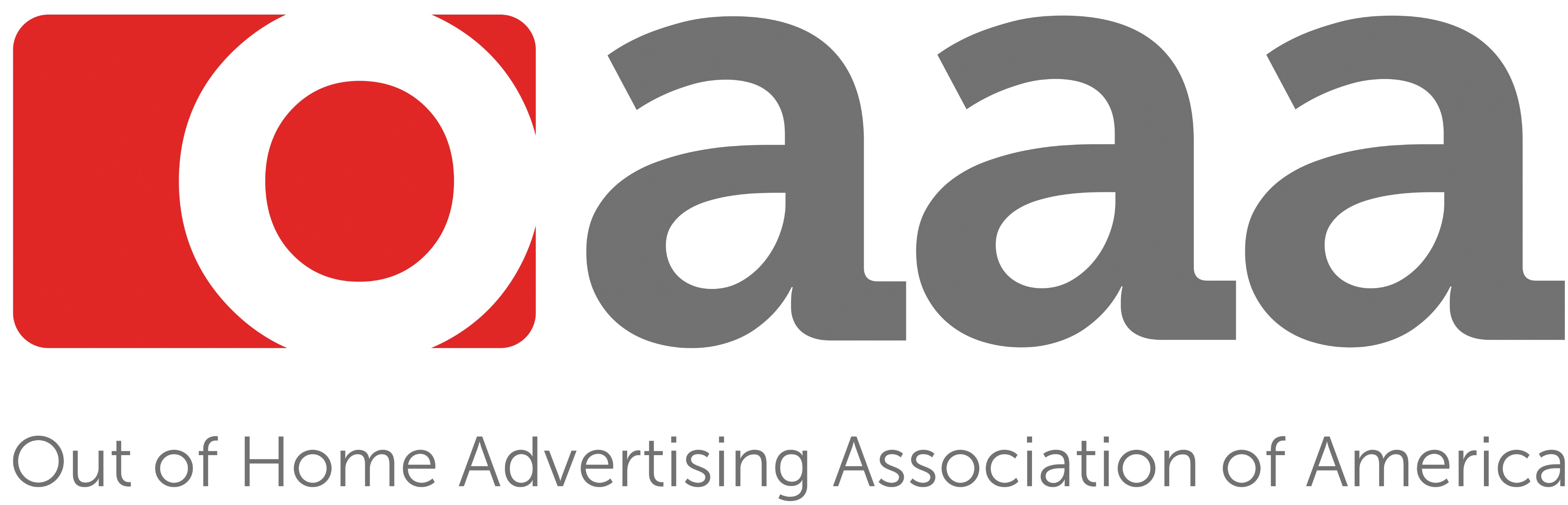 Introduction: Table of Contents and Methodology
Table of Contents and Methodology
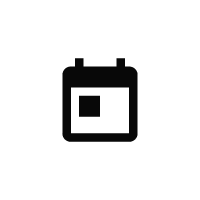 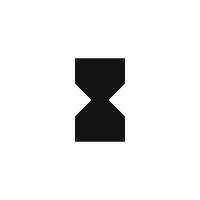 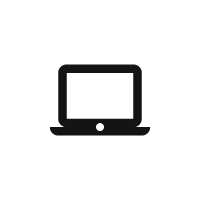 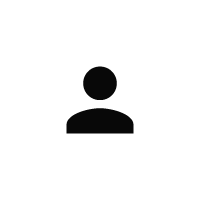 “The Effectiveness of Digital OOH Advertising” study was sponsored by The Foundation for Out of Home Advertising Research and Education (FOARE), a 501 (c) (3) not for profit, charitable organization.
OAAA DOOH
Key Findings
DOOH is a Highly Effective Advertising Medium.
DOOH is a favorable and motivating channel, particularly among younger generations and those in large urban areas as well as for public transit and rail users. 
73% of consumers view DOOH ads favorably, significantly higher than competing ad media (video, social media, print, audio, online).
Men, Gen Z and Millennials rank DOOH ads with the highest favorability.
DOOH spurs high action rates among those exposed.
DOOH ads are more likely to generate consumer action than any competing ad media, with almost half (49%) stating DOOH ads are likely to make them take an action. 
76% of recent DOOH ad viewers have taken an action and the most frequently reported were: watching video programming (38%) restaurant visitation (36%), in-store purchasing (30%), word-of-mouth conversations (29%), and store visitation (29%).  
Men, Gen Z, Millennials and Adults in key Transit markets are the most likely to act after DOOH ad exposure.
DOOH drives frequent engagement on mobile devices.
74% of mobile device users have recently taken a device action as a result of recent DOOH ad exposure. 
44% of the actions were online searches about the advertisers. 
38% were direct visitation to advertiser websites. 
30% were visitation to the advertiser social media sites.
26% were use of or download of advertiser apps. 
24% were use of device technology to access info or coupon/discount (QR code, swipe, tap, SMS/text).
OAAA DOOH
Key Findings
DOOH Drives Store Traffic + Impacts Retail Purchasing Decisions.
30% of consumers have recently noticed DOOH ads providing directions to a business. 
51% of those who noticed the directional DOOH ad visited the business. 
93% of those who noticed the directional DOOH ad and visited the business made a purchase. 
77% of consumers notice DOOH ads when making purchases inside businesses. 

Types of DOOH Ads that Generate Consumer Notice and Likelihood to Act.
At least half are more likely to notice DOOH ads featuring cost savings at grocery stores and restaurants, or upcoming movie releases.
Over 70% are likely to share DOOH ad content they deem entertaining (creative, clever, humorous) or that features their favorite products or brands.

Contextual, Dynamic DOOH Ads Drive Consumer Interest.
Dynamic ad content with deals, offers related to current weather conditions, and time-specific discounts are among those consumers consider most useful.
86% rate ads with special deals on groceries useful.
84% rate ads with special deals at restaurants useful. 
81% rate ads with offers related to current weather conditions useful (temperature, precipitation, etc.)
80% rate ads with time-specific offers useful (food menus, beverages, etc.)
80% rate ads with special deals on clothing, shoes or accessories useful.
78% rate ads with notifications/reminders about local special events useful.
Introduction: Audience Definitions
Audience Definitions
Past 12 Month Flyers
Past Month Walkers
Past Month Private Vehicle Users
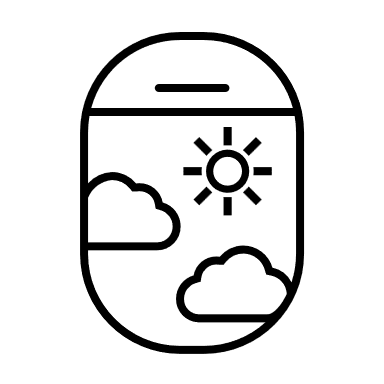 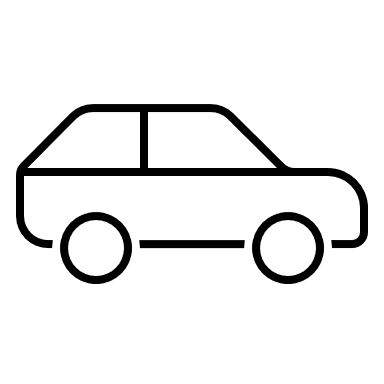 Have walked in a town, city, or downtown are within the past month
Have driven or ridden in a car, truck, or other private vehicle within the past month
Have taken a trip via airplane in the past 12 months
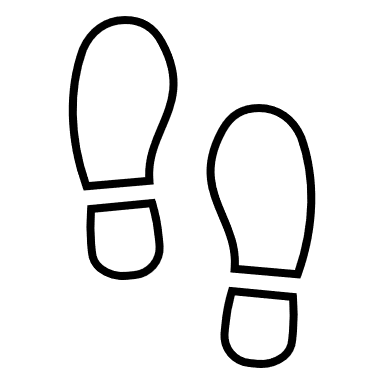 94% of adults 18-64 are past month private vehicle users, with 91% within the last week
54% of adults 18-64 are past 12-month flyers, with 38% within the last 6 months
72% of adults 18-64 are past month walkers, with 52% within the last week
Past Month Public Transit Users
Key Transit Market Residents
Past Month Rail Users
Have ridden as a passenger in a taxi, public bus, or ride-share car service within the past month
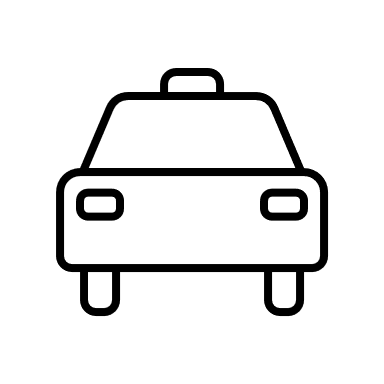 Live in the New York, Philadelphia, Boston, Washington, D.C., Chicago, or San Francisco DMA
Have ridden as a passenger on a commuter rail or subway in the past month
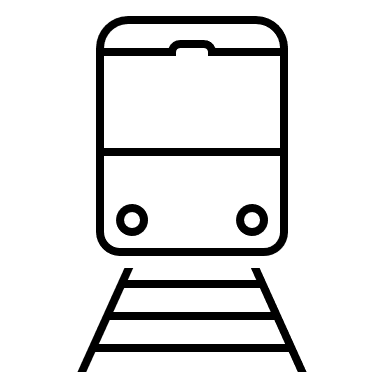 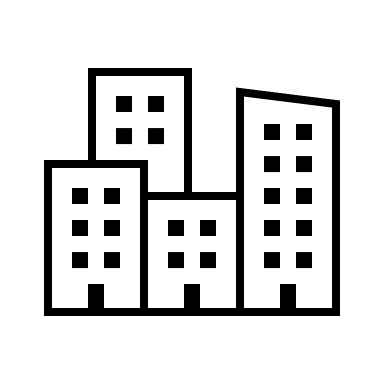 38% of adults 18-64 are past month public transit users, with 21% within the last week
17% of adults 18-64 are past month rail users, with 9% within the last week
21% of adults 18-64 are key transit market residents
Q100. When was the last time you…
Q105. When was the last time you took a trip via airplane?
Detailed Findings
The State of DOOH Advertising
The State of DOOH Advertising
Digital OOH is the most favorably viewed advertising format
Those in large urban areas, transit users, and younger generations are most favorable toward DOOH ads.
Ad Type Favorability
% DOOH Favorability
76% 
Traditional Media NET
* Past Month
** Past 12 Months
Source: Harris Poll 
BASE: ALL QUALIFIED RESPONDENTS (n=1,023)
Q200. Which of the following advertisement formats or locations do you find favorable?
The State of DOOH Advertising
Digital OOH is the ad format most likely to drive consumer action
Large urban residents, transit users, and younger generations are most driven by DOOH ads to take action.
Ad Types to Drive Actions
% DOOH Drove Action
63% 
Traditional Media NET
* Past Month
** Past 12 Months
Source: Harris Poll 
BASE: ALL QUALIFIED RESPONDENTS (n=1,023)
Q210. Which of the following advertisement formats or locations is likely to make you take an action?
The State of DOOH Advertising
Digital OOH ads generated action among three in four recent viewers
Watching an advertised show or visiting a restaurant were the top actions generated.  Younger generations, transit users, and large urban residents are the most likely to act.
Actions Taken in Past 3 Months
Among those who have seen any DOOH ad in P3M
% Any Action
* Past Month
** Past 12 Months
Source: Harris Poll 
BASE:HAS SEEN ANY DOOH AD IN P3M (n=807)
Q300. Have you done any of the following after seeing any form of digital out-of-home advertising in the past three months?
The State of DOOH Advertising
Digital OOH ads generated mobile device actions with three in four recent viewers
Online search or advertiser website visitation are the top mobile device actions generated.   Younger generations and transit users are the most likely to act on their device.
Actions Taken in Past 3 Months
Among smartphone users who have seen any DOOH ad in P3M
% Any Action
* Past Month
** Past 12 Months
Source: Harris Poll 
BASE: SMARTPHONE USERS WHO HAVE SEEN ANY DOOH IN P3M (n=739)
Q301. Have you done any of the following on your smartphone or mobile device after seeing any form of digital out-of-home advertising in the past three months?
The State of DOOH Advertising
77% of consumers noticed DOOH ads when making purchases inside businesses
Younger generations and transit users report the highest likelihood to notice these ads.
How Often Digital Signage and Video Screens Are Noticed In Places of Business
Among those who have ever seen any DOOH ad
% Notice All/Most of the Time/Sometimes
77% 
All/Most of the time/Sometimes NET
24% 
Never/Rarely NET
Source: Harris Poll 
BASE: HAS EVER SEEN ANY DOOH AD  (n=928)
Q230 How often do you notice advertising messages on digital signage or video screens when you are making a purchase inside a place of business?
* Past Month
** Past 12 Months
DOOH Category Deep Dive
DOOH Category Deep Dive: Digital Billboards
Over 60% of consumers have recently noticed a digital billboard
Almost 80% notice digital billboards on their way to in-store shopping and over half say digital billboards impact their in-person purchasing decisions.
% Noticed Digital Billboards
62% in the past 3 months

48% in the past month

26% in the last week
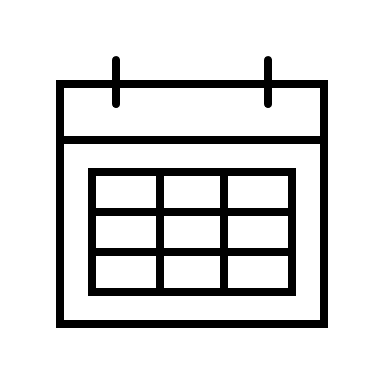 % Noticed While Traveling To Shop In Person
Among those who have ever seen any DOOH ad, excluding not sure
Digital Billboard Ad Impact on Purchasing Decision% Significant/Somewhat of an Impact
Among those who have ever seen any DOOH ad, excluding not sure
Younger consumers (Gen Z 63%, Millennial 63%) and those using public transit (68%) and rail (70%) have bigger impact on purchase.
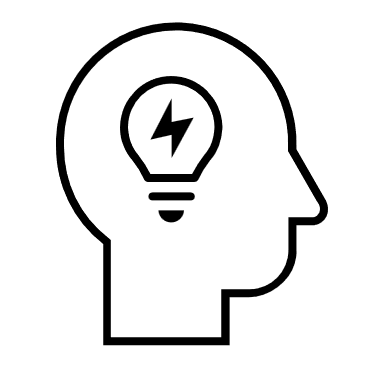 Source: Harris Poll 
BASE: ALL QUALIFIED RESPONDENTS (n=1,023)
Q215 When was the last time you noticed advertising in each of the following types of digital out-of-home formats or locations?Q200 Which of the following advertisement formats or locations do you find favorable? BASE: HAS EVER SEEN ANY DOOH AD EXCLUDING NOT SURE (n=905)
Q220 How often do you notice digital out-of-home advertising messages in each of the following types of formats or environments when you are on your way to a store or just outside a store to shop in-person?BASE: HAS EVER SEEN ANY DOOH AD (n=917)
Q235 How much of an impact, if any, do advertisements in each of the following types of digital formats have on your purchase decisions when shopping in-person?
The State of DOOH Advertising
Almost 8 in 10 consumers acted after recent digital billboard ad exposure
77% of mobile device users performed a device action following digital billboard ad exposure, with online search topping the actions.
Smartphone Actions Taken by Digital Billboard Ad Viewers
Actions Taken by Digital Billboard Ad Viewers
Among smartphone users who have seen Digital Billboard/Poster in the P3M
Among those who have seen Digital Billboard/Poster in the P3M
Source: Harris Poll 
BASE:HAS SEEN ANY DOOH AD IN P3M Billboard/Poster (n=610)
Q300. Have you done any of the following after seeing any form of digital out-of-home advertising in the past three months?
BASE:SMARTPHONE USER HAS SEEN ANY DOOH AD IN P3M Billboard/Poster (n=602)
Q301. Have you done any of the following on your smartphone or mobile device after seeing any form of digital out-of-home advertising in the past three months?
Lettering denotes significant difference at 95%
DOOH Category Deep Dive: Street-Level Digital Advertising
Over 50% of consumers have recently noticed street level digital OOH ads
63% notice street level DOOH ads on their way to in-store shopping and 46% say street level DOOH ads impact their in-store purchasing decisions.
% Noticed Street Level DOOH Ads
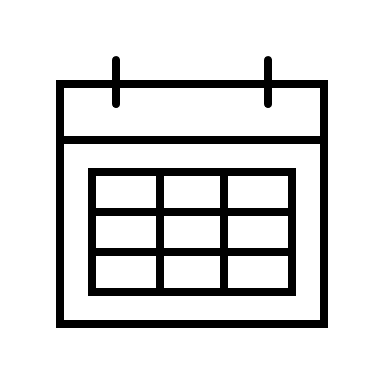 51% in the past 3 months

40% in the past month

20% in the last week
Street Level DOOH Ad Impact on Purchasing Decision% Significant/Somewhat of an Impact
Among those who have ever seen any DOOH ad, excluding not sure
% Noticed While Traveling To Shop In PersonAmong those who have ever seen any DOOH ad, excluding not sure
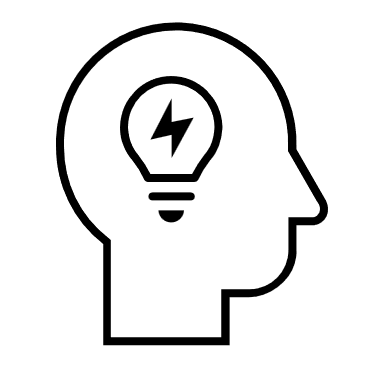 Purchase decisions by younger generations (Gen Z 59%, Millennial 58%) and those using public transit (63%) and rail (71%) are more impacted.
Source: Harris Poll 
BASE: ALL QUALIFIED RESPONDENTS (n=1,023)
Q215 When was the last time you noticed advertising in each of the following types of digital out-of-home formats or locations?Q200 Which of the following advertisement formats or locations do you find favorable? BASE: HAS EVER SEEN ANY DOOH AD EXCLUDING NOT SURE (n=903)
Q220 How often do you notice digital out-of-home advertising messages in each of the following types of formats or environments when you are on your way to a store or just outside a store to shop in-person?BASE: HAS EVER SEEN ANY DOOH AD (n=892)
Q235 How much of an impact, if any, do advertisements in each of the following types of digital formats have on your purchase decisions when shopping in-person?
The State of DOOH Advertising
Almost 9 in 10 consumers acted after recent street level digital OOH ad exposure
Mobile device users are most likely to search online for information about advertisers or visit advertiser websites.
Actions Taken by Street Level DOOH Ad Viewers
Smartphone Actions Taken by Street Level DOOH Ad Viewers
Among smartphone users who have seen Digital Street Level Ads in the P3M
Among those who have seen Digital Street Level Ads in the P3M
Source: Harris Poll 
BASE:HAS SEEN ANY DOOH AD IN P3M Street Level (n=505)
Q300. Have you done any of the following after seeing any form of digital out-of-home advertising in the past three months?
BASE:SMARTPHONE USER HAS SEEN ANY DOOH AD IN P3M Street Level (n=500)
Q301. Have you done any of the following on your smartphone or mobile device after seeing any form of digital out-of-home advertising in the past three months?
Lettering denotes significant difference at 95%
DOOH Category Deep Dive: Transit Digital Advertising
Almost 60% of consumers have recently noticed transit digital OOH ads
65% notice transit DOOH ads on their way to in-store shopping and 43% say transit DOOH ads impact their in-store purchasing decisions.
% Noticed Transit DOOH Ads
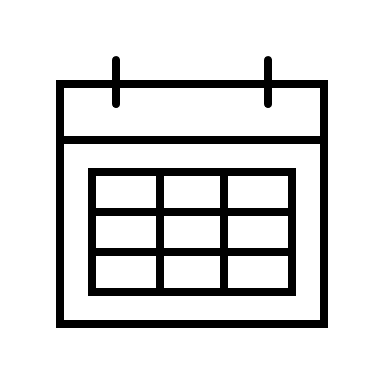 58% in the past 3 months

46% in the past month

26% in the last week
% Noticed While Traveling To Shop In PersonAmong those who have ever seen any DOOH ad, excluding not sure
Transit DOOH Ad Impact on Purchasing Decision% Significant/Somewhat of an ImpactAmong those who have ever seen any DOOH ad, excluding not sure
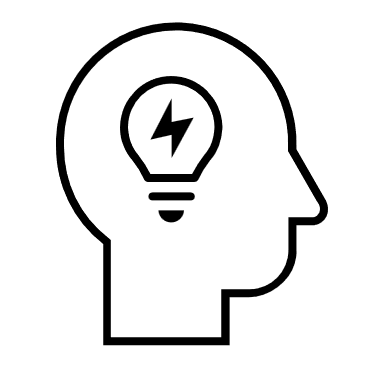 Younger generations (Gen Z 50%, Millennial 54%) and those using public transit (59%), rail (74%), and flying (52%) are more impacted.
Source: Harris Poll 
BASE: ALL QUALIFIED RESPONDENTS (n=1,023)
Q215 When was the last time you noticed advertising in each of the following types of digital out-of-home formats or locations?Q200 Which of the following advertisement formats or locations do you find favorable? BASE: HAS EVER SEEN ANY DOOH AD EXCLUDING NOT SURE (n=902)
Q220 How often do you notice digital out-of-home advertising messages in each of the following types of formats or environments when you are on your way to a store or just outside a store to shop in-person?BASE: HAS EVER SEEN ANY DOOH AD (n=890)
Q235 How much of an impact, if any, do advertisements in each of the following types of digital formats have on your purchase decisions when shopping in-person?
The State of DOOH Advertising
85% of consumers acted after recent transit digital OOH ad exposure
Mobile device users are most likely to search online for information about advertisers or visit the advertiser websites.
Actions Taken by Transit DOOH Ad Viewers
Smartphone Actions Taken by Transit DOOH Ad Viewers
Among smartphone users who have seen Digital Transit Ads in the P3M
Among those who have seen Digital Transit Ads in the P3M
Source: Harris Poll 
BASE:HAS SEEN ANY DOOH AD IN P3M Transit (n=572)
Q300. Have you done any of the following after seeing any form of digital out-of-home advertising in the past three months?
BASE:SMARTPHONE USER HAS SEEN ANY DOOH AD IN P3M Transit (n=563)
Q301. Have you done any of the following on your smartphone or mobile device after seeing any form of digital out-of-home advertising in the past three months?
Lettering denotes significant difference at 95%
DOOH Category Deep Dive: Place-Based Digital Advertising
Over 70% of consumers have recently noticed place-based digital OOH ads
77% notice place-based DOOH ads on their way to in-store shopping and 54% say place-based DOOH ads impact their in-store purchasing decisions.
% Noticed Place-Based Digital Ads
71% in the past 3 months

56% in the past month

31% in the last week
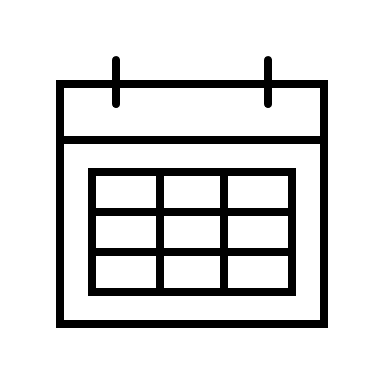 % Noticed While Traveling To Shop In PersonAmong those who have ever seen any DOOH ad, excluding not sure
Place-Based DOOH Ad Impact on Purchasing Decision% Significant/Somewhat of an ImpactAmong those who have ever seen any DOOH ad, excluding not sure
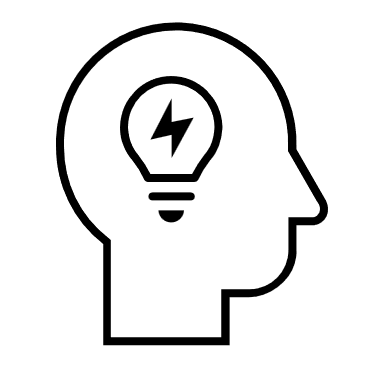 Purchase decisions of those using public transit (65%) and rail (66%) are more impacted.
Source: Harris Poll 
BASE: ALL QUALIFIED RESPONDENTS (n=1,023)
Q215 When was the last time you noticed advertising in each of the following types of digital out-of-home formats or locations?Q200 Which of the following advertisement formats or locations do you find favorable? BASE: HAS EVER SEEN ANY DOOH AD EXCLUDING NOT SURE (n=917)
Q220 How often do you notice digital out-of-home advertising messages in each of the following types of formats or environments when you are on your way to a store or just outside a store to shop in-person?BASE: HAS EVER SEEN ANY DOOH AD (n=902)
Q235 How much of an impact, if any, do advertisements in each of the following types of digital formats have on your purchase decisions when shopping in-person?
The State of DOOH Advertising
80% of consumers acted after recent place-based digital OOH ad exposure
Mobile device users are most likely to search online for information about advertisers or visit the advertiser websites.
Actions Taken by Place- Based DOOH Ad Viewers
Smartphone Actions Taken by Place-Based DOOH Ad Viewers
Among smartphone users who have seen Digital Place-Based Ads in the P3M
Among those who have seen Digital Place-Based Ads in the P3M
Source: Harris Poll 
BASE:HAS SEEN ANY DOOH AD IN P3M Place-Based (n=711)
Q300. Have you done any of the following after seeing any form of digital out-of-home advertising in the past three months?
BASE:SMARTPHONE USER HAS SEEN ANY DOOH AD IN P3M Place-Based (n=700) 
Q301. Have you done any of the following on your smartphone or mobile device after seeing any form of digital out-of-home advertising in the past three months?
Lettering denotes significant difference at 95%
DOOH: Amplifying and Innovative
Amplifying
DOOH: Amplifying
Directional DOOH ads drive purchase behaviors among consumers
Among the third who have recently noticed directional DOOH ads, half visited the place of business immediately and nearly all of those made a purchase.
% Immediately Visited Place of Business
Among those who saw directional DOOH ad
excluding not sure
% Made Purchase at Place of Business
Among those immediately visited the place of business
excluding not sure
% Noticed Directional DOOH Ad 
to Place of Business
excluding not sure
51%
93%
30%
Younger (Gen Z 41%, Millennial 41%), public transit users (46%), and rail users (55%) are more likely to notice directional DOOH.
Public transit users (65%) and rail users (73%) are more likely to visit the place of business immediately.
Source: Harris Poll 
BASE: ALL QUALIFIED RESPONDENTS EXCLUDING NOT SURE (n=865)
Q305. Have you recently noticed a digital out-of-home advertisement that gave you directions to a specific place of business 
BASE: HAS SEEN DIRECTIONAL DOOH AD EXCLUDING NOT SURE (n=248)
Q310. Did you visit the specific place of business immediately (i.e., within 30 minutes) because of seeing the digital out-of-home advertisement?
BASE: VISTED PLACE OF BUSINESS EXCLUDING NOT SURE (n=115)
Q315. Did you make a purchase when you visited the location?
DOOH: Amplifying
DOOH ads with cost-saving opportunities for groceries, restaurants most likely to engage consumers
Likelihood To Notice DOOH Ads By Content Attributes
Large urban areas (60%)
Large urban areas (63%)
Rail users (67%)
Source: Harris Poll 
BASE:  ALL QUALIFIED RESPONDENTS (n=1,023)
Q320. Would you be more likely or less likely to notice a digital out-of-home advertisement if it…
DOOH: Amplifying
DOOH ads that are entertaining or feature a favorite product or brand make consumers more likely to share the ad or its message content
Likelihood To Share DOOH Ads By Content Attributes
Source: Harris Poll 
BASE:  ALL QUALIFIED RESPONDENTS (n=1,023)
Q302. How likely are you to share a digital out-of-home ad or its message content with others based on the following?
DOOH: Amplifying
Half of consumers say clever or funny DOOH ads would increase their likelihood of taking action
Impact of Ad Creativity Increasing Consumer Likelihood to Act
% Any Aspect
* Past Month
** Past 12 Months
Source: Harris Poll 
BASE:  ALL QUALIFIED RESPONDENTS (n=1,023)
Q303. Which of the following would increase the likelihood of you taking an action after seeing a digital out-of-home ad?
Innovative
DOOH: Innovative
Over 80% of consumers say dynamic DOOH ads with deals on groceries, at restaurants, and traffic, weather or time related updates are most useful
More than 2 in 5 say deals on groceries and traffic updates would be very useful, which is more than any other information type.
Usefulness of Dynamic DOOH Ad Content% Very/Somewhat Useful
86%
84%
84%
81%
80%
80%
78%
74%
71%
71%
66%
65%
Source: Harris Poll 
BASE:  ALL QUALIFIED RESPONDENTS (n=1,023)
Q325. How useful would it be to you if a digital out-of-home advertisement displayed the following types of information?
DOOH: Innovative
Nearly three-quarters of consumers are interested in seeing 3D DOOH ads
And a third or more say they are more likely to engage or interact with 3D DOOH ads than other types of competitive advertising.
Likelihood to Engage With 3D DOOH Ads 
Compared to Other Mediums
Interest in 3D DOOH Ads
% Very/Somewhat Interested, excluding no opinion
Gen Z (81%) most interested in 3D DOOH Ads.
Source: Harris Poll 
BASE:  ALL QUALIFIED RESPONDENTS EXCLUDING NO OPINON (n=961)
Q335. How interested are you in seeing these kinds of ads?BASE:  ALL QUALIFIED RESPONDENTS (n=1,023)
Q340. And how much more likely are you to engage or interact with ads or ad content if they are displayed in the following ways compared to other forms of advertising?
Demographics
Demographics
Demographics: General Population
Employment Status
Race
Gender
Age
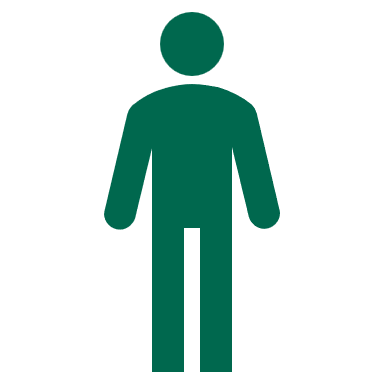 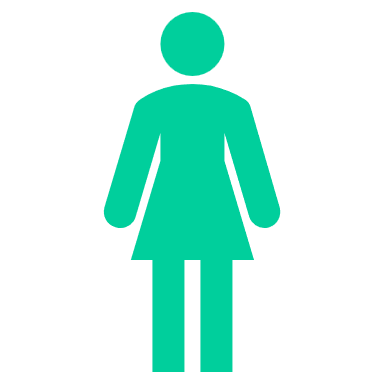 49%
Male
50%
Female
Mean
1% other
* prefer not to answer
Marital Status
Past …
Urbanicity
Region
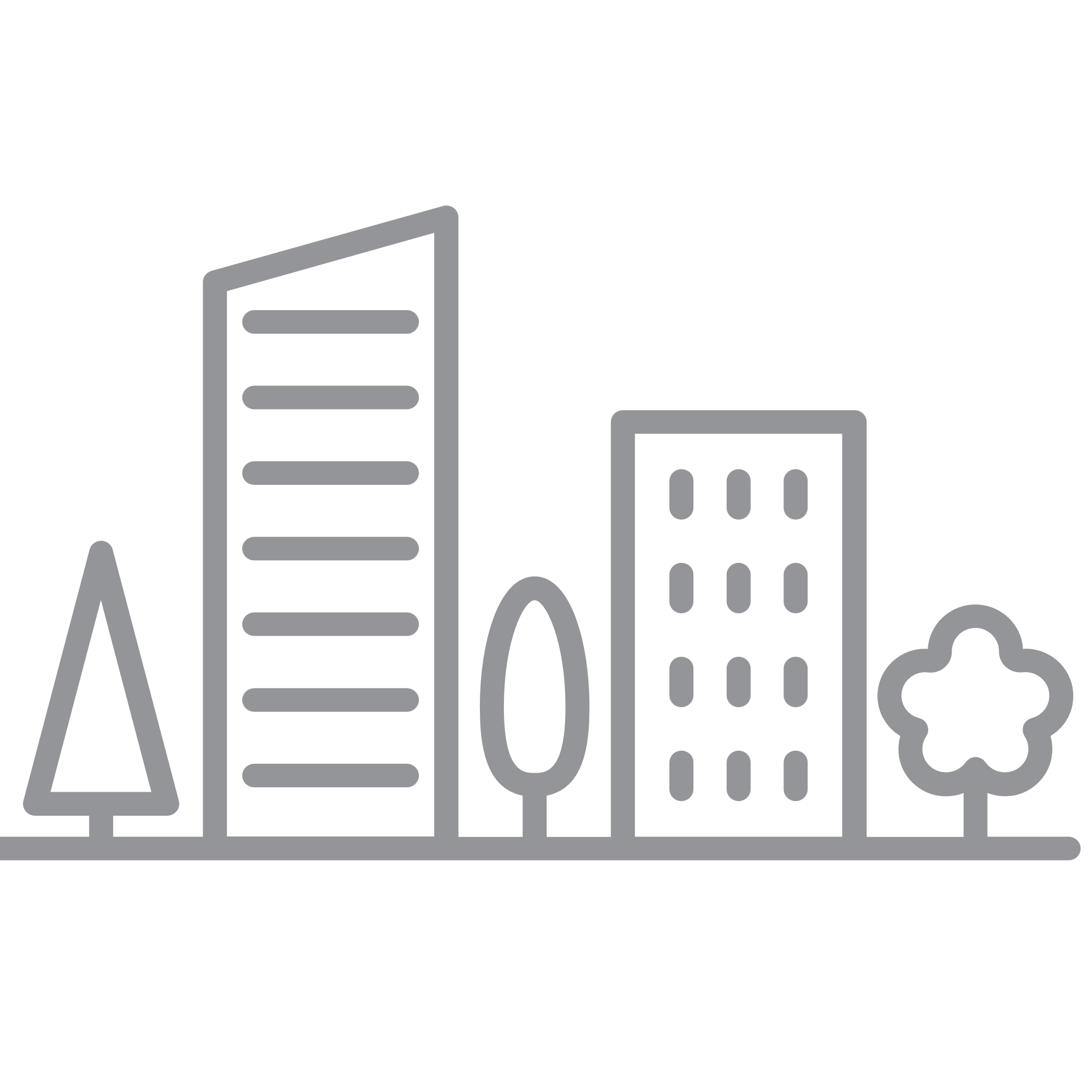 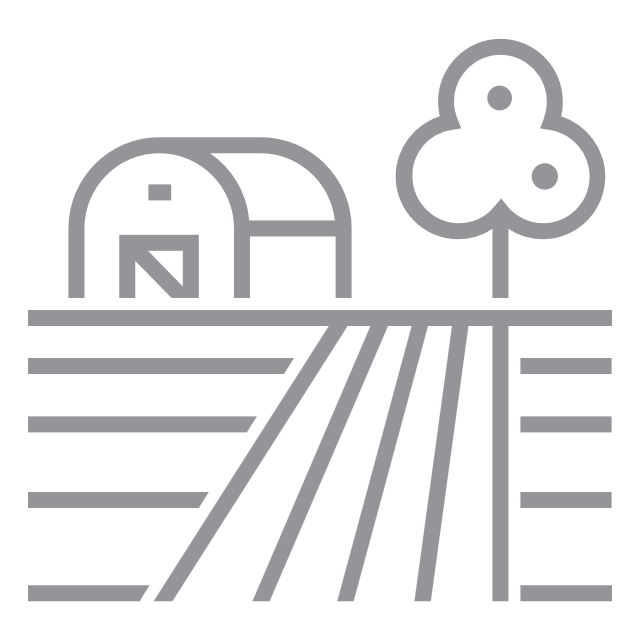 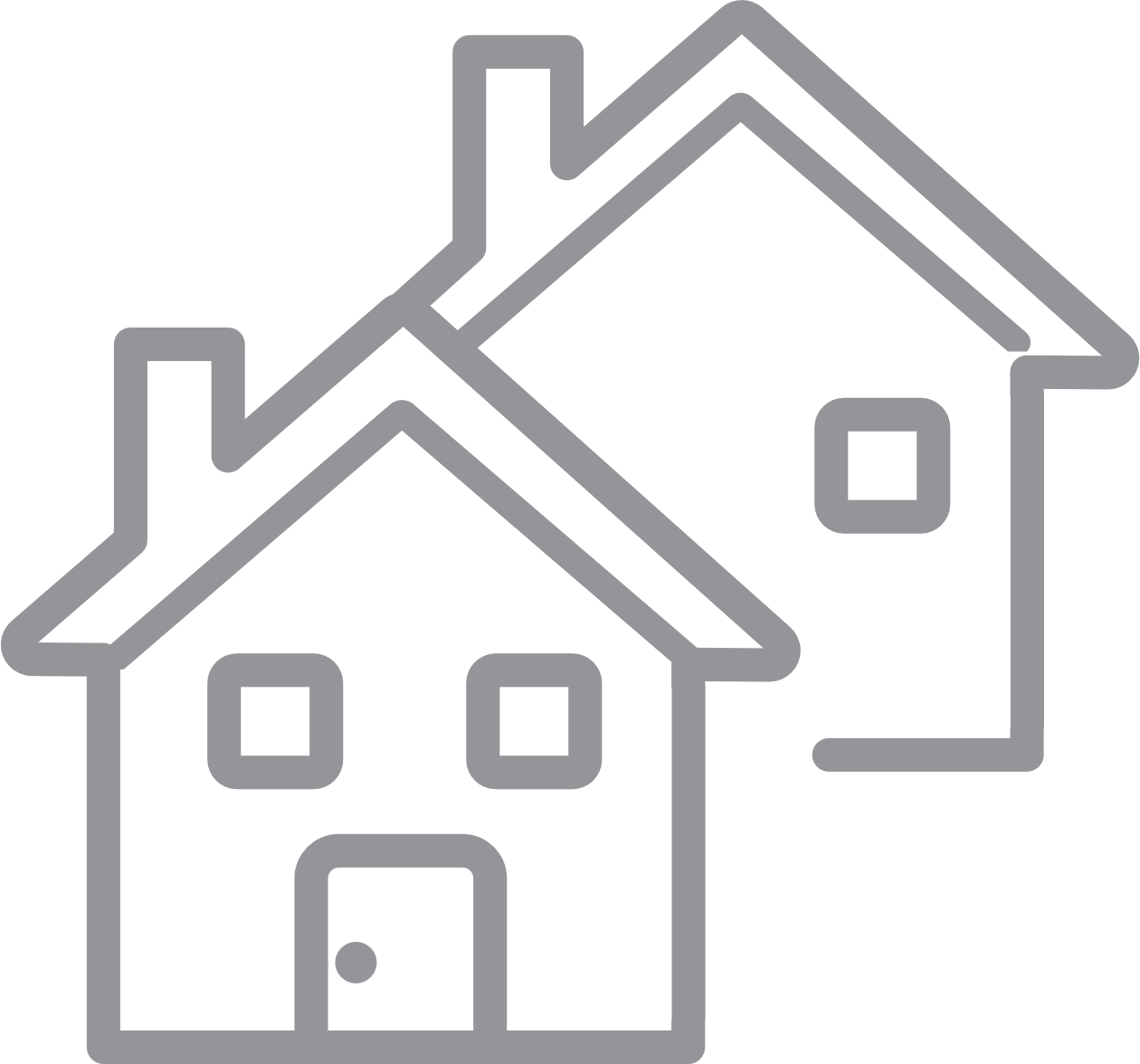 31% Urban
50% Suburban
19% Rural
38% Major City (1M+) 59% Minor City (<1M)
Household Income
Key Market Resident
Education
Appendix
Appendix: Category Definitions
Category Definitions
Q200, Q210
Q215
DOOH (NET)
Digital billboards or posters
Street-Level (Sub NET)
Street-level or sidewalk stationed digital ads
Digital screen ads on bus shelters
Transit (Sub NET)
Digital screen ads on the inside or outside of a taxicab
Mobile billboards with digital displays
Digital screen ads on the side or inside a public bus
Digital screen ads in commuter rail or subway cars, platforms, or stations
Digital screen ads in airports
Placed-Based (Sub NET)
Digital signage or video screens in places of business
Digital screen ads in shopping malls
Ads on movie theater screens
Traditional Media (NET)
Television/Streaming video
Social Media
Online media, websites, and search engines
Magazines or newspapers
Radio, podcasts, and audio streaming
Digital billboards or posters
Street-Level (NET)
Street-level or sidewalk stationed digital ads
Digital screen ads on bus shelters
Transit (NET)
Digital screen ads on the inside or outside of a taxicab
Mobile billboards with digital displays
Digital screen ads on the side or inside a public bus
Digital screen ads in commuter rail or subway cars, platforms, or stations
Digital screen ads in airports
Placed-Based (NET)
Digital signage or video screens in places of business
Digital screen ads in shopping malls
Ads on movie theater screens
Appendix: Ad Favorability by Format and Location
Ad Favorability
Q200. Which of the following advertisement formats or locations do you find favorable?
Appendix: Ad Favorability by Format and Location
Ad Favorability Index
How to interpret the index: the Gen Z population is 10% more likely to view OOH ads favorably than the general population.
Q200. Which of the following advertisement formats or locations do you find favorable?
Appendix: Likelihood to Drive Action by Ad Format and Location
Likelihood to Drive Action
Q210. Which of the following advertisement formats or locations is likely to make you take an action?
Appendix: Likelihood to Drive Action by Ad Format and Location
Likelihood to Drive Action Index
How to interpret the index: the Gen Z population is 16% more likely to take an action after OOH ad exposure than the general population.
Q210. Which of the following advertisement formats or locations is likely to make you take an action?
Appendix: Viewing Frequency of DOOH Ad Formats
Viewing Frequency of DOOH Ad Formats
Q215. When was the last time you noticed advertising in each of the following types of digital out-of-home formats or locations?
“Total % Seen” includes respondents who noticed DOOH ads more than three months ago, along with those who noticed in the past week, month or past three months.
Appendix
Images for Advertisement Types
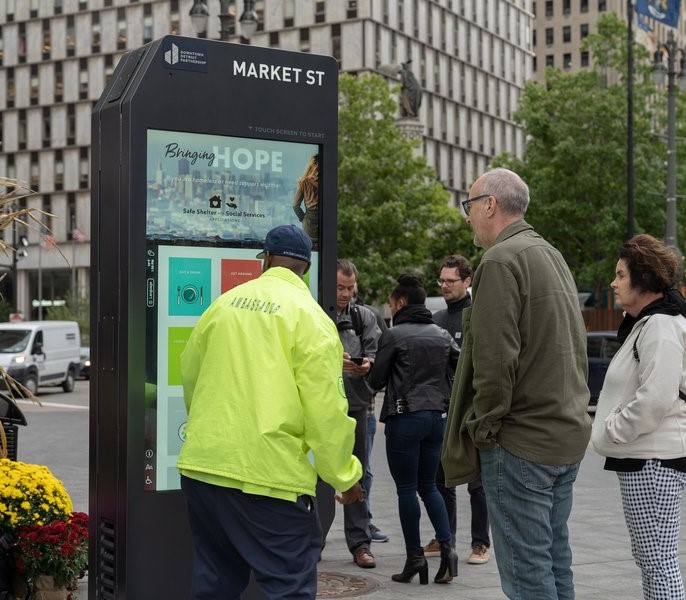 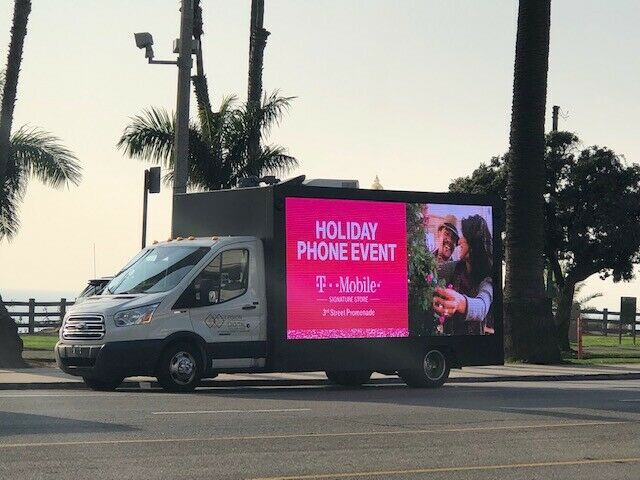 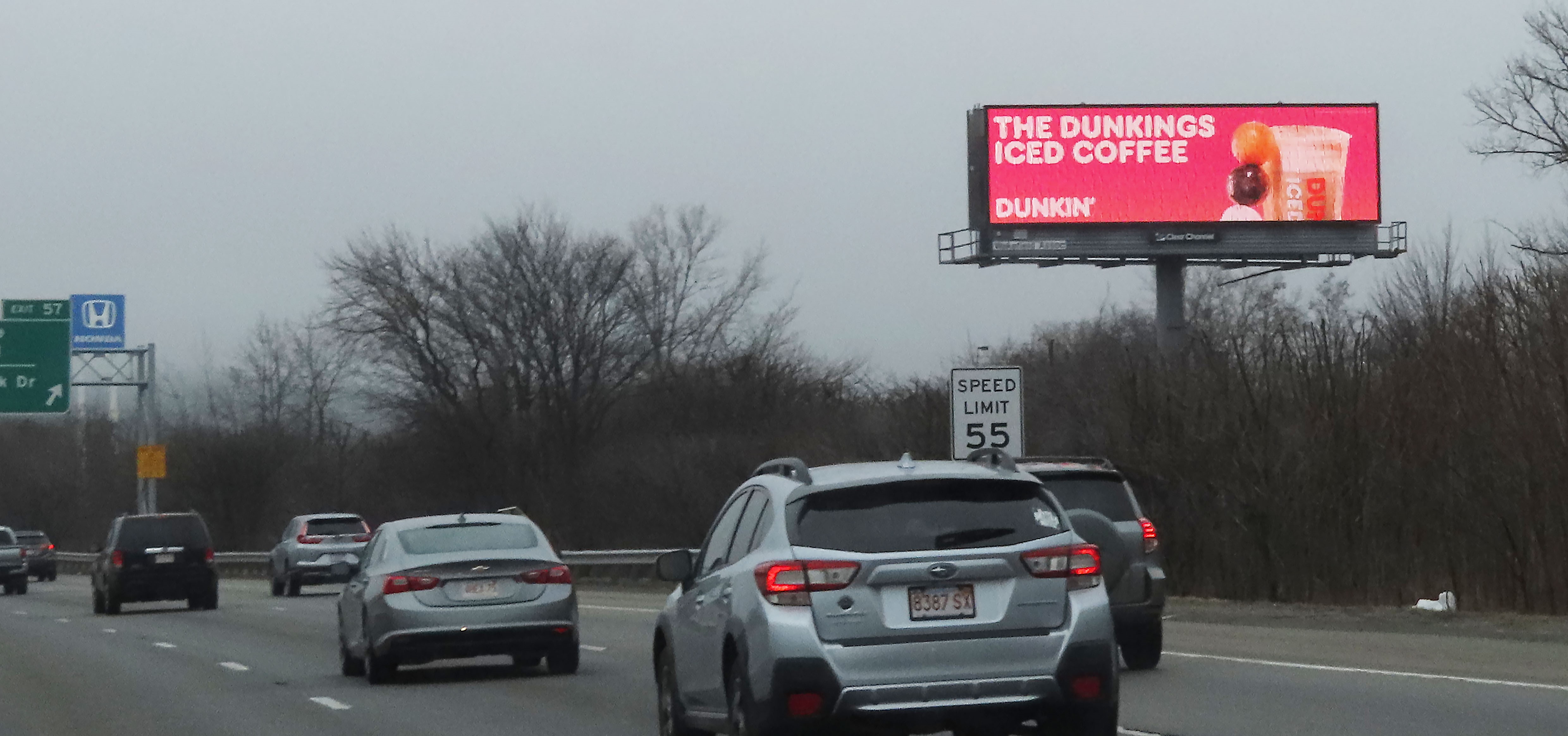 Digital billboards or posters
Street-level or sidewalk stationed 
digital display advertising
Mobile billboards with digital displays
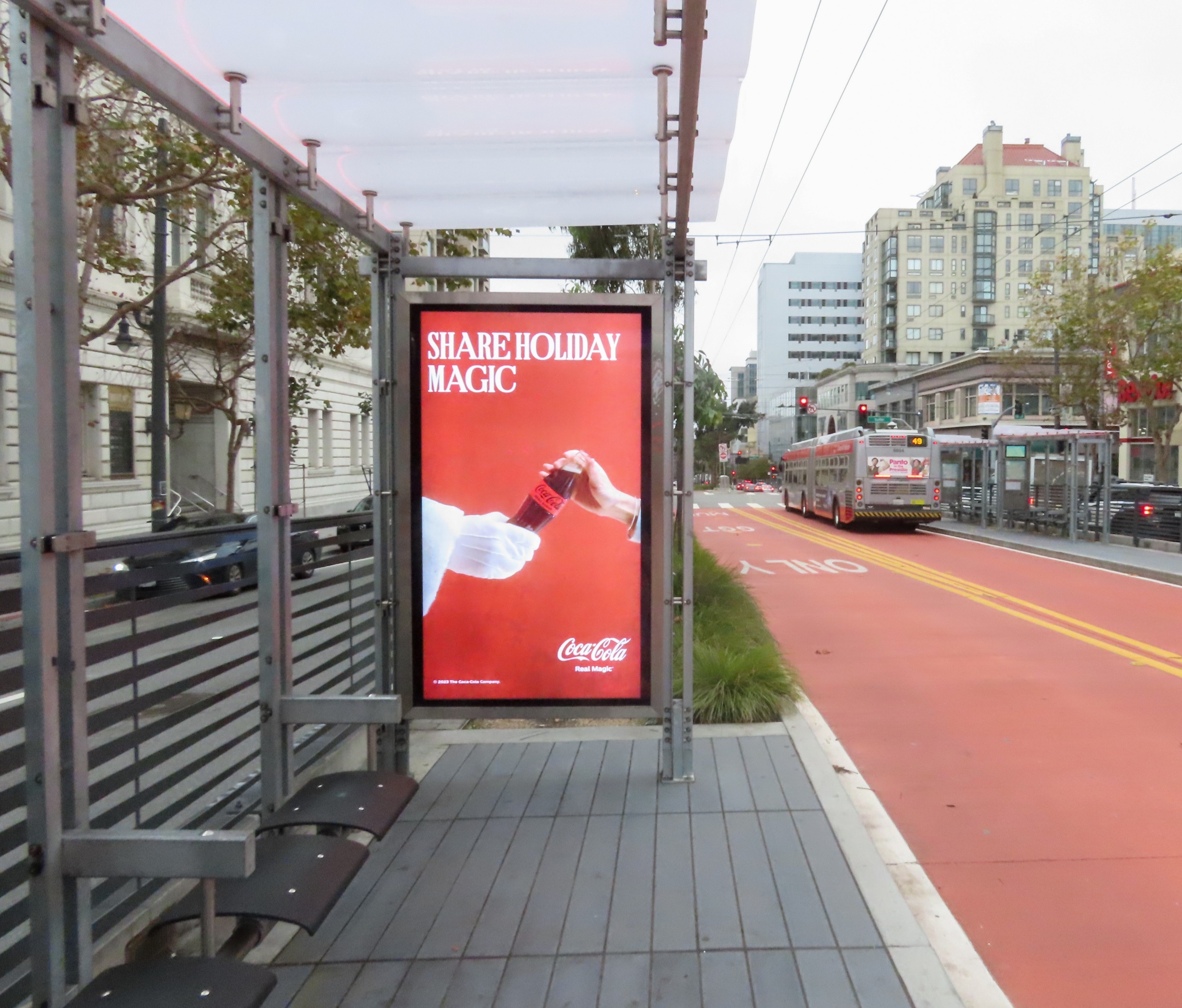 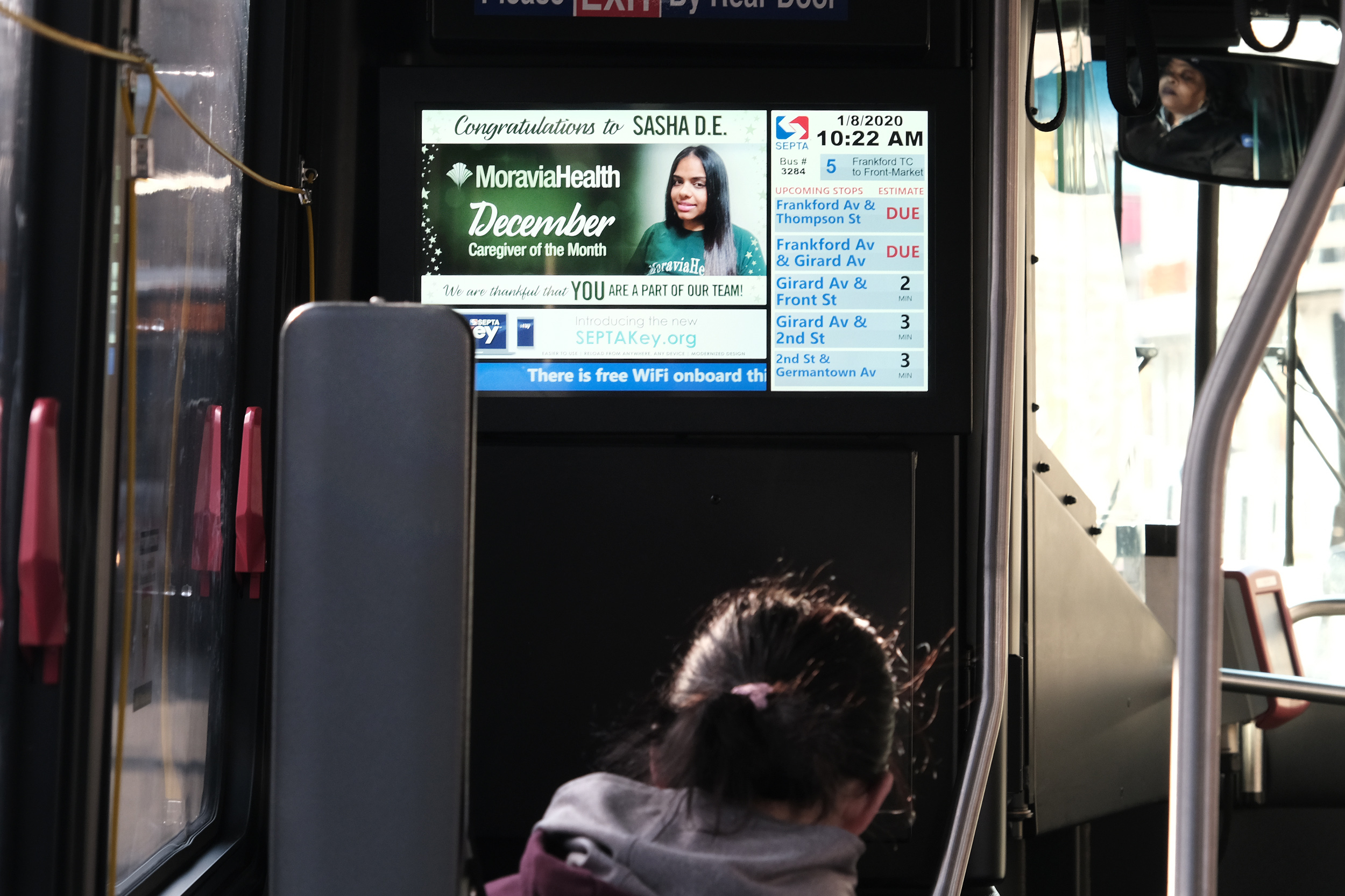 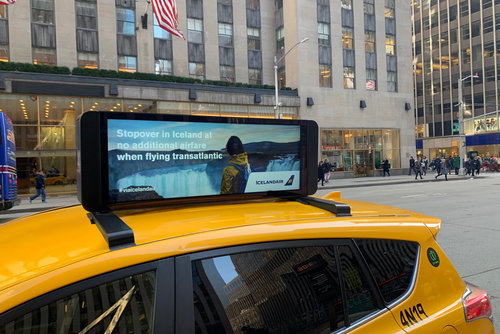 Digital screen ads on the side of or 
inside a public bus
Digital screen ads on bus shelters
Digital screen ads on the inside or outside 
of taxi cabs or ride share vehicles
Appendix
Images for Advertisement Types
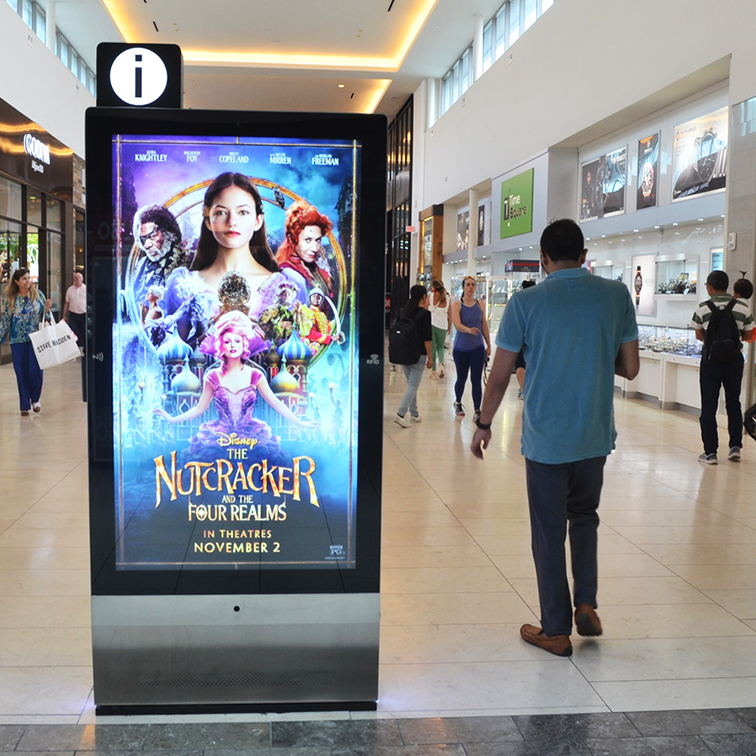 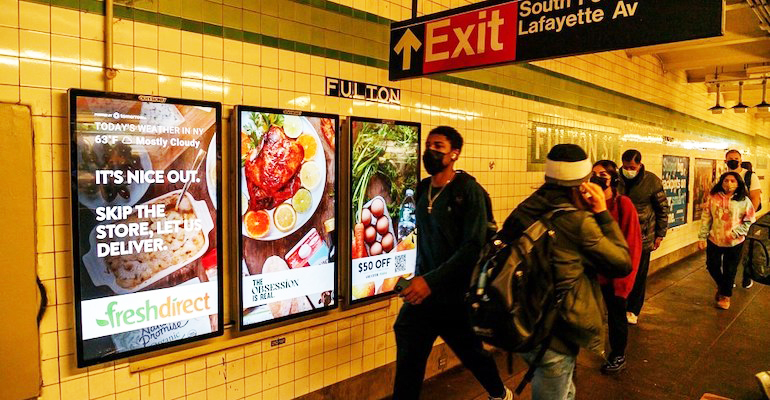 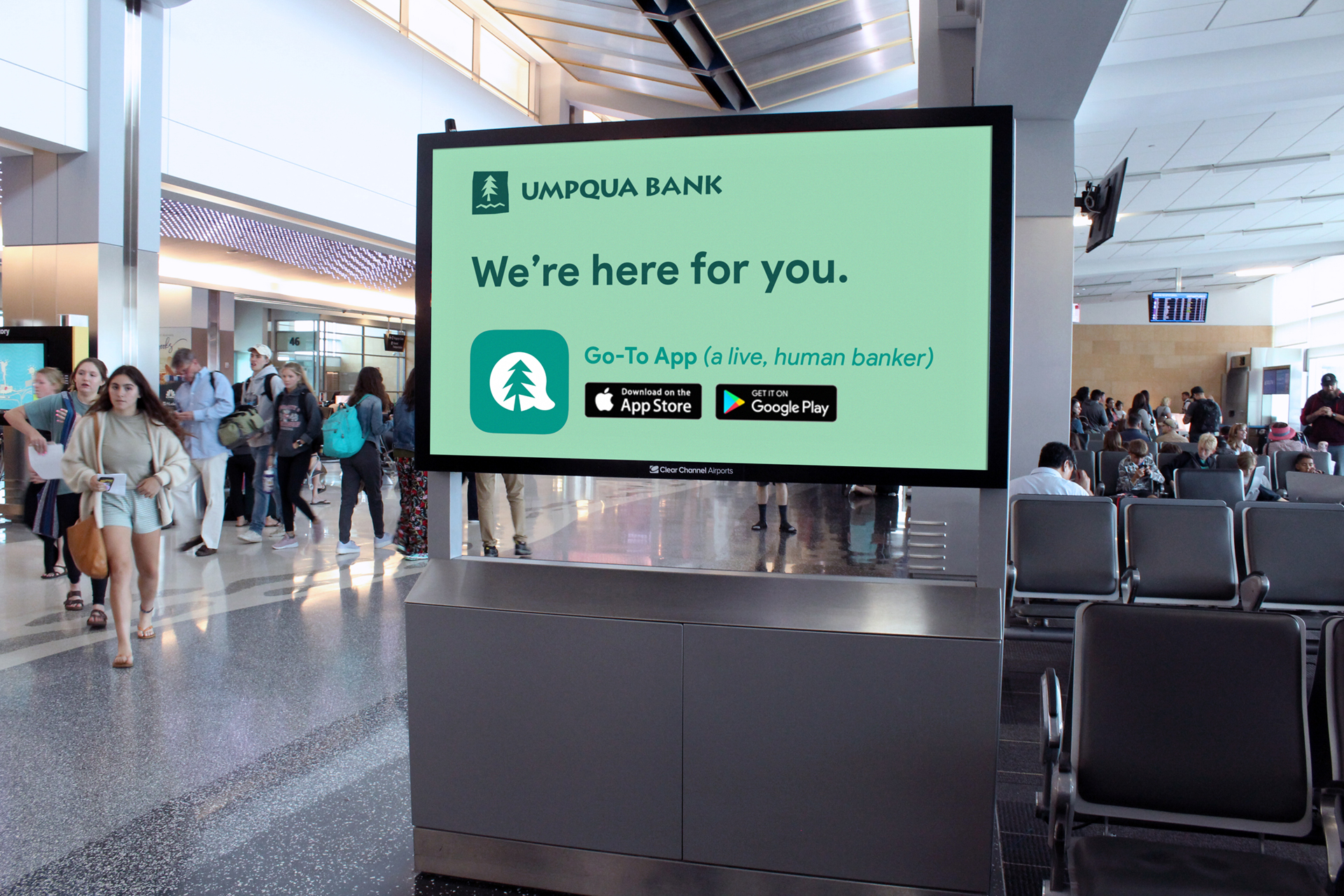 Digital screen ads in commuter rail or subway cars, platforms, or stations
Digital screen ads in 
shopping malls
Digital screen ads in airports
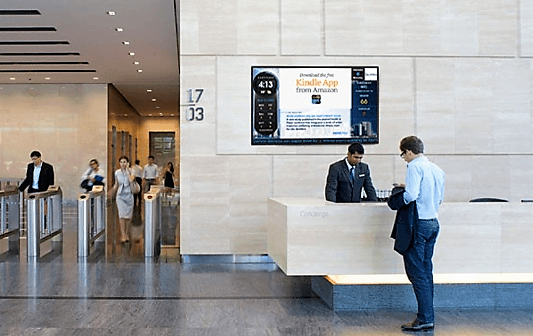 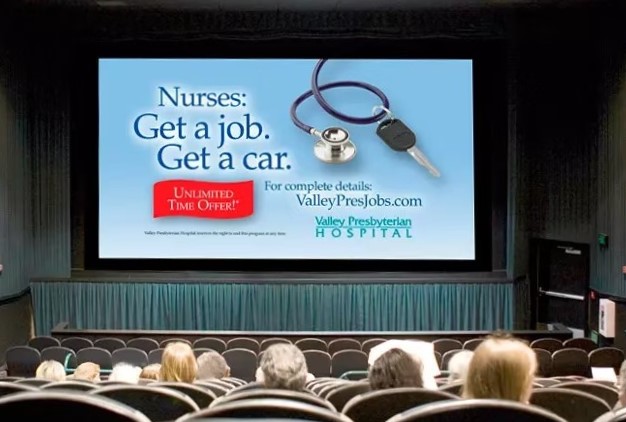 Digital signage or video screens in 
places of business
Ads on movie theater screens
Appendix
Images for Advertisement Types
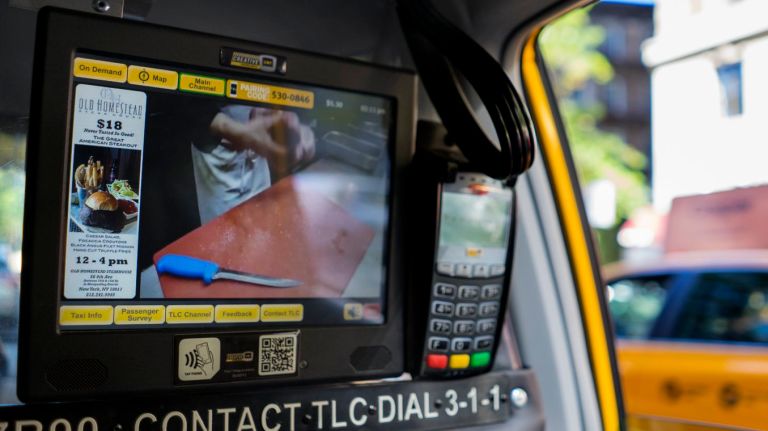 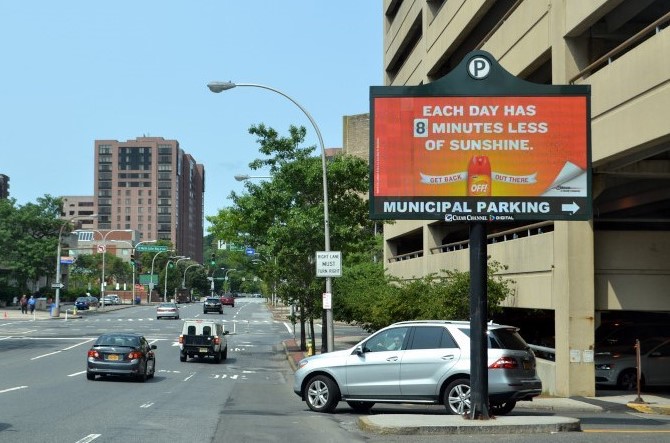 For Q335 and Q340
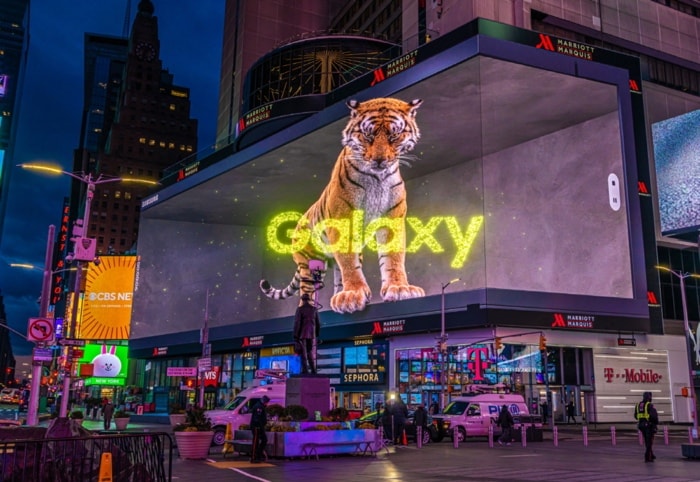 Digital transit
Digital billboards or posters
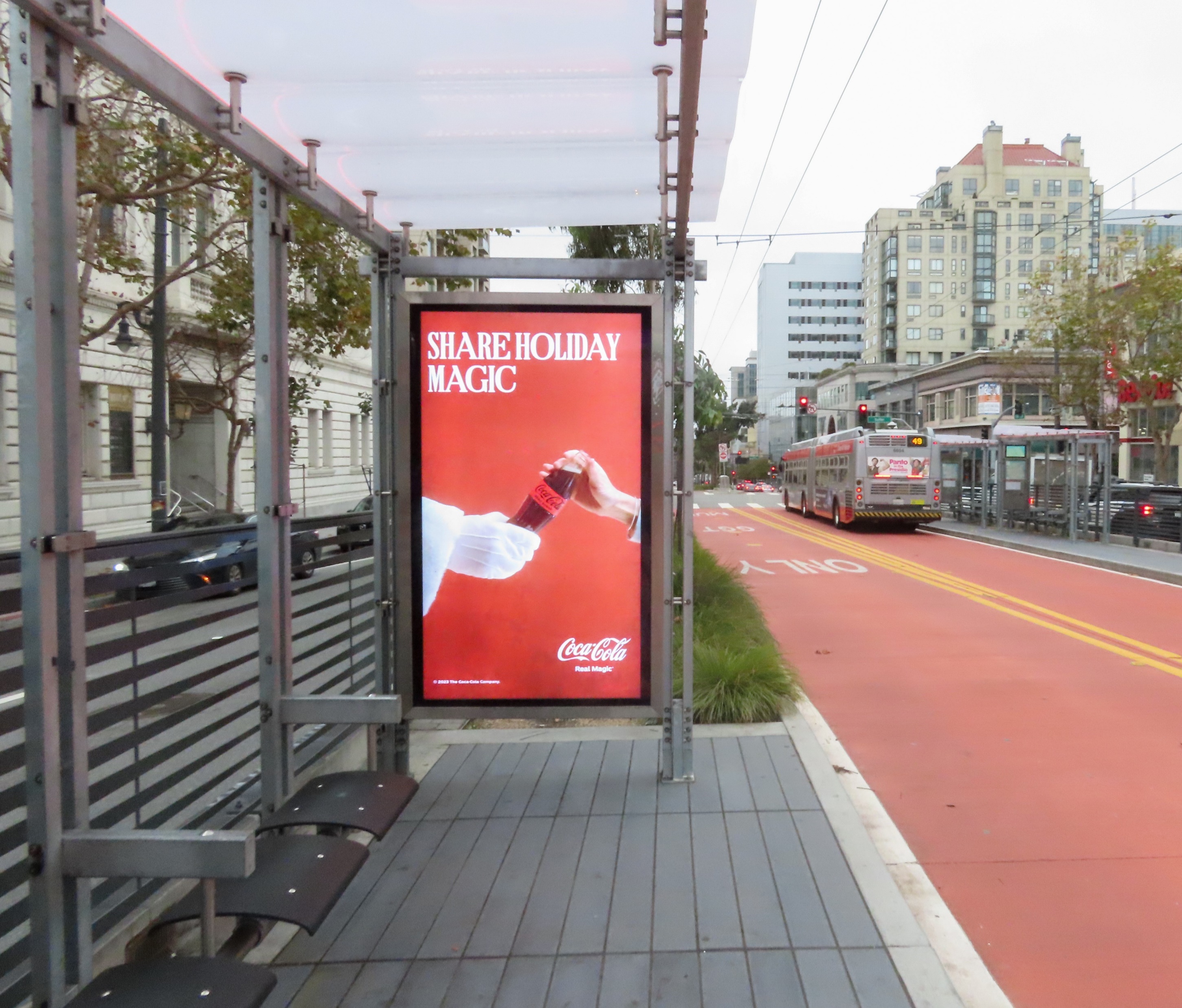 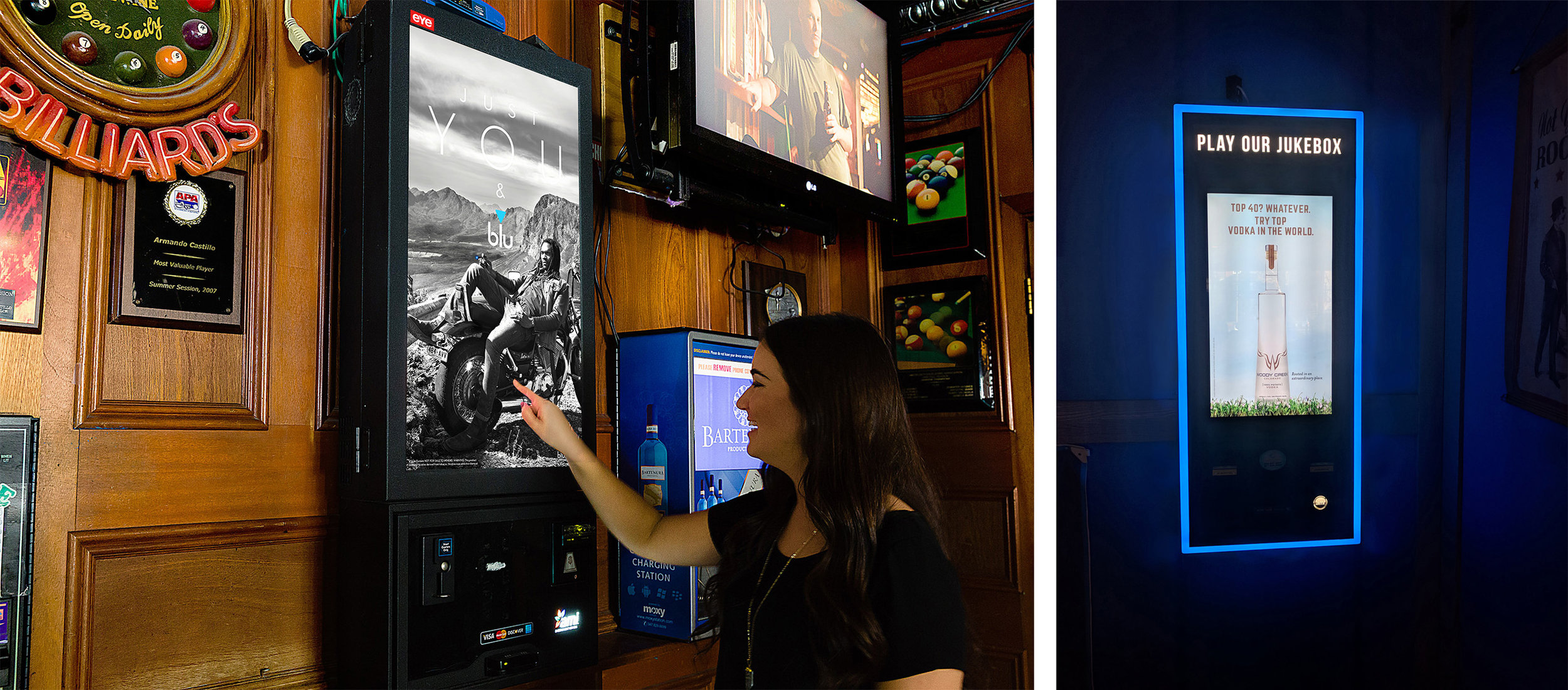 3D digital ads
Digital signage or video screens in places of business
Digital street level
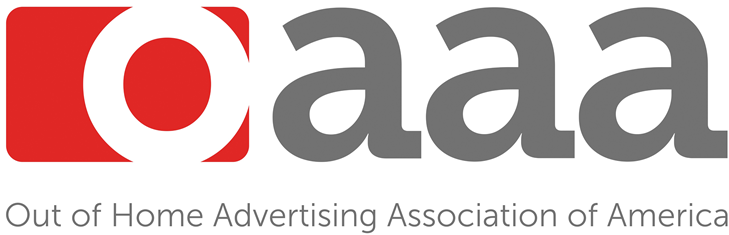 “The Effectiveness of Digital OOH Advertising” study was sponsored by The Foundation for Out of Home Advertising Research and Education (FOARE), a 501 (c) (3) not for profit, charitable organization.